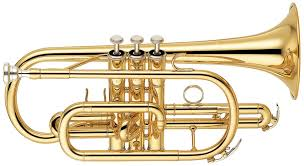 Listen to the demonstration
How does changing the volume affect the sound?
L4: Describe how we can draw a wave pattern
L5: Explain how amplitude and frequency can affect the sound
L6: Apply your new knowledge
SOUND
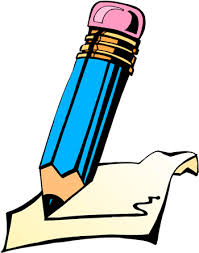 Sound is all around us
Sound is made by vibrations

You have 30 seconds to write down as many ways to make sound as possible.
Share your list with one person on your table add to your list any that you don’t have.
Join up with another two and share your list.
Choose the best three ways of making sound.
How does changing the volume affect the sound?
Drawing sound
L4: Describe how we can draw a wave pattern
Wavelength is thelength of a wave
Sound travels in waves
We can draw these waves
Each wave has certain features
WAVELENGTH
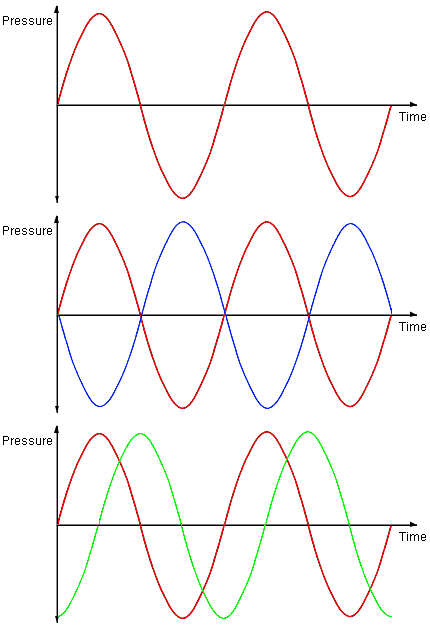 FREQUENCY
AMPLITUDE
Frequency is linked
to pitch – this is either a high note ora low note.
Amplitude is the volume of sound
How does changing the volume affect the sound?
Frequency
Frequency changes when the pitch changes
If the pitch is high (i.e. high note) the frequency is high
The number of waves increases as frequency increases
A higher frequency makes a smaller wavelength
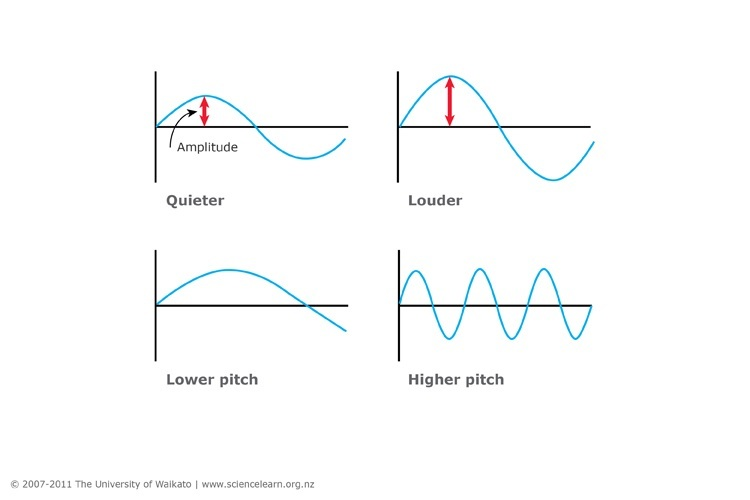 How does changing the volume affect the sound?
Amplitude
Amplitude changes as volume (loudness) changes
Amplitude is the height of the hill (crest) of the wave
To increase volume of a sound, increase the height of the wave
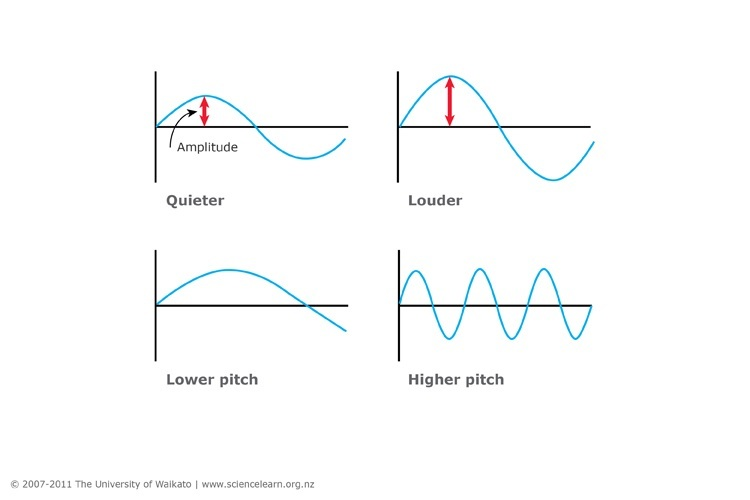 How does changing the volume affect the sound?
Are you still with me?
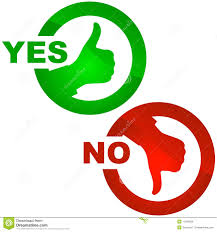 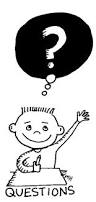 Sounds are made by vibrations.
A deeper sound has a higher pitch.
A louder sound has a higher amplitude.
Pitch is linked to frequency.
Changing frequency has no affect on amplitude.
L5: Explain how amplitude and frequency can affect the sound
How does changing the volume affect the sound?
YOUR TURN
Talk to the others on your desk
Tell them what you have learnt today
PROMPTS:
amplitude, frequency, pitch, sound, wavelength
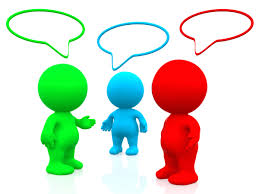 L4: Describe how we can draw a wave pattern
L5: Explain how amplitude and frequency can affect the sound
How does changing the volume affect the sound?
YOUR TURN
You have 5 minutes to answer this question in as much detail as possible.  Use as many of the following keywords as possible. Don’t forget to use connectives as these WILL boost your grade.

Q: Explain how you can increase the pitch and volume of a sound.

KEYWORDS to use:
amplitude     frequency      pitch       wave        sound        energy        crest       wavelength
L4: Describe how we can draw a wave pattern
L5: Explain how amplitude and frequency can affect the sound
How does changing the volume affect the sound?
Using a GREEN PEN, assess your neighbour’s paragraph.
KEYWORDS:
amplitude     frequency     
pitch      
wave        sound        
energy        
crest       wavelength
L4: Describe how we can draw a wave pattern
L5: Explain how amplitude and frequency can affect the sound
How does changing the volume affect the sound?
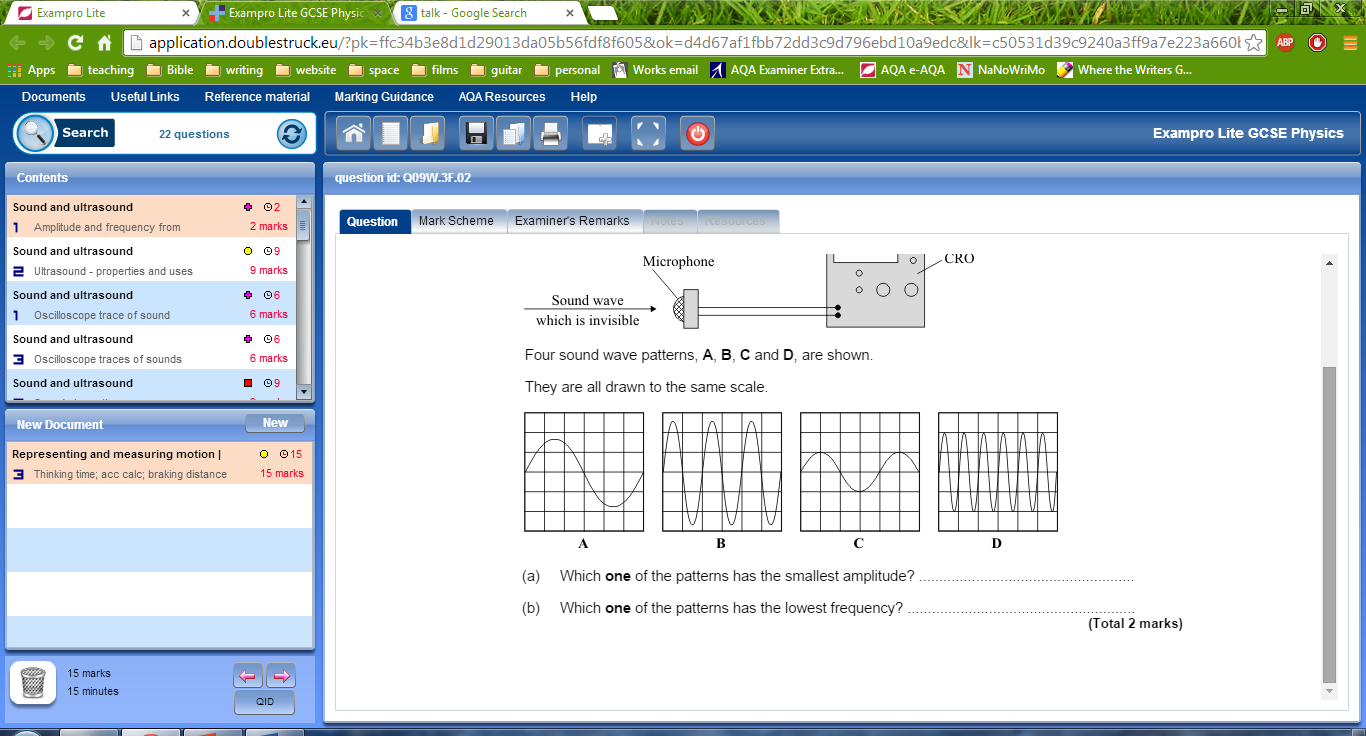 L4: Describe how we can draw a wave pattern
L5: Explain how amplitude and frequency can affect the sound
L6: Apply your new knowledge
How does changing the volume affect the sound?
How does changing the volume affect the sound?
Talk to those on your table about this question.
What do you think?  Use what you have learnt to help you.
THEN and only then, write down what your table agrees to be the answer.
L4: Describe how we can draw a wave pattern
L5: Explain how amplitude and frequency can affect the sound
L6: Apply your new knowledge